2019 European Seminar – Amsterdam, Netherlands
13:30		Welcome & Introduction
13:50		Regional Update
14:15		Product Roadmap
15:00		Break
15:30		O3-HUB 2.0
16:00		IoT & Cloud Ingestion
16:30		IoT Firmware (V4.9)
16:50		Tridium Integration
17:10		Open Mike #1
19:00		Networking Reception
20:00                    Dinner
Agenda – Day 1
Welcome
George Wylie
OEM BDM Europe
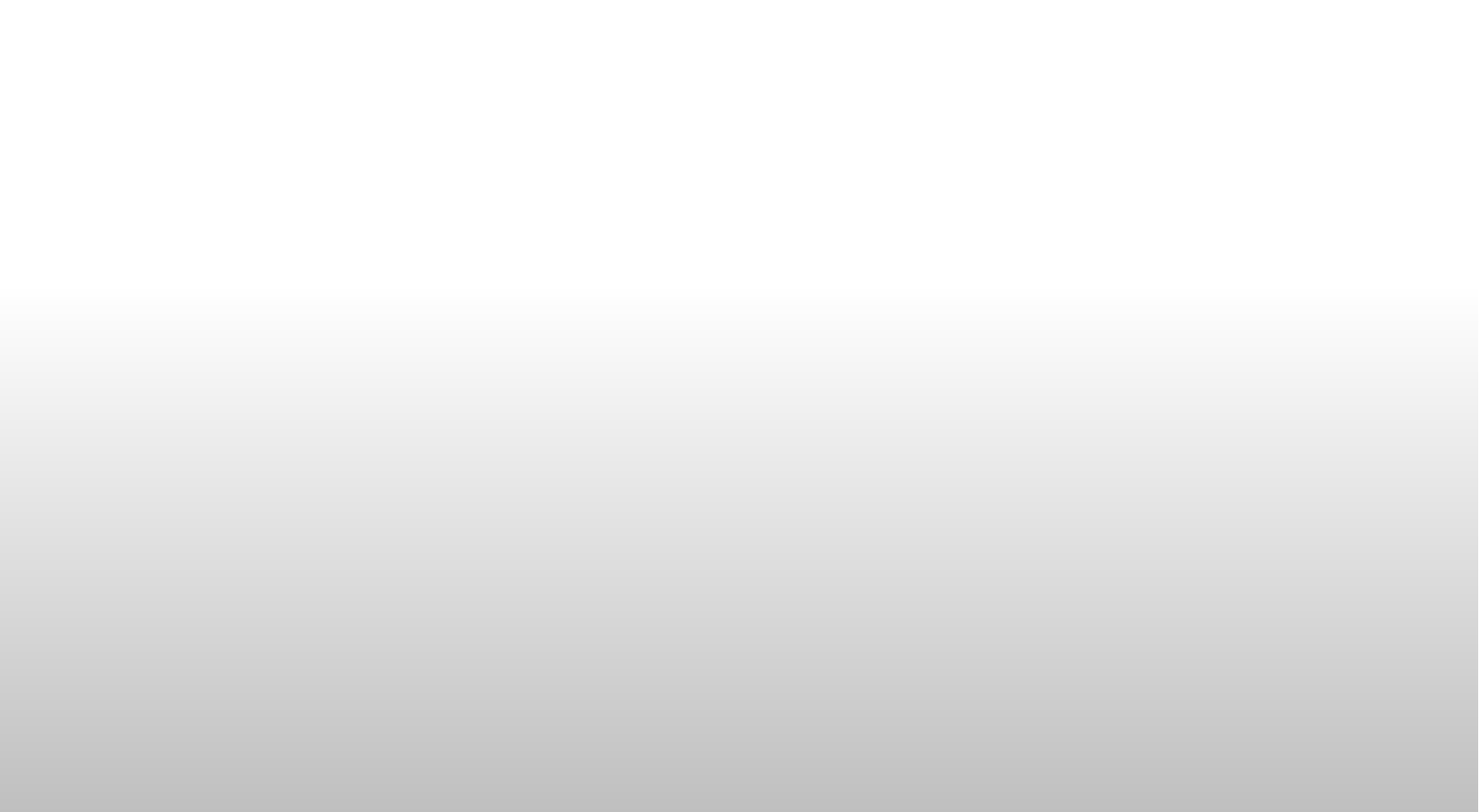 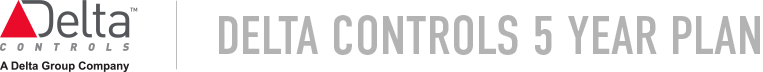 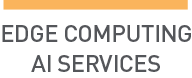 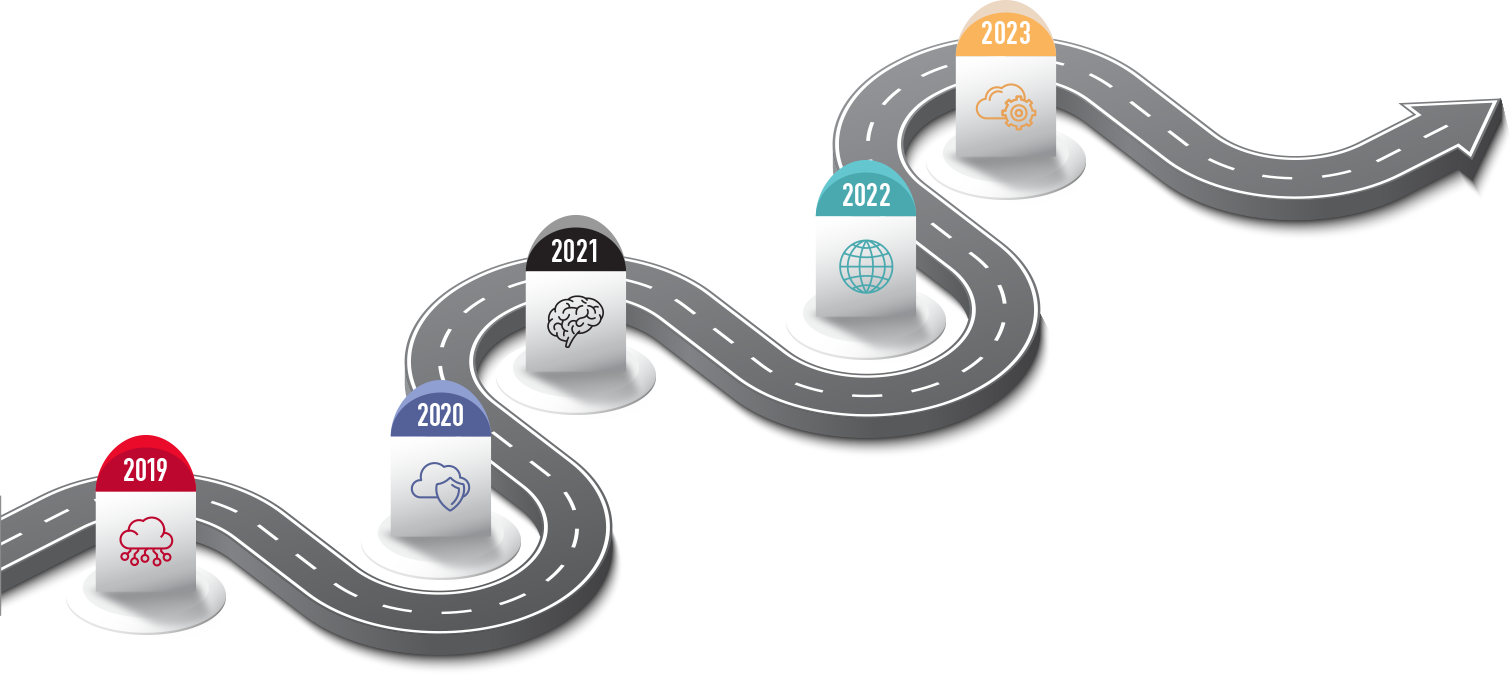 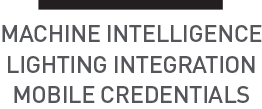 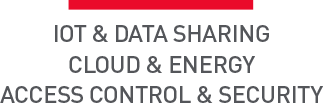 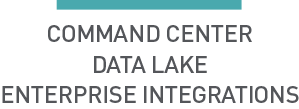 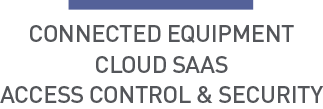 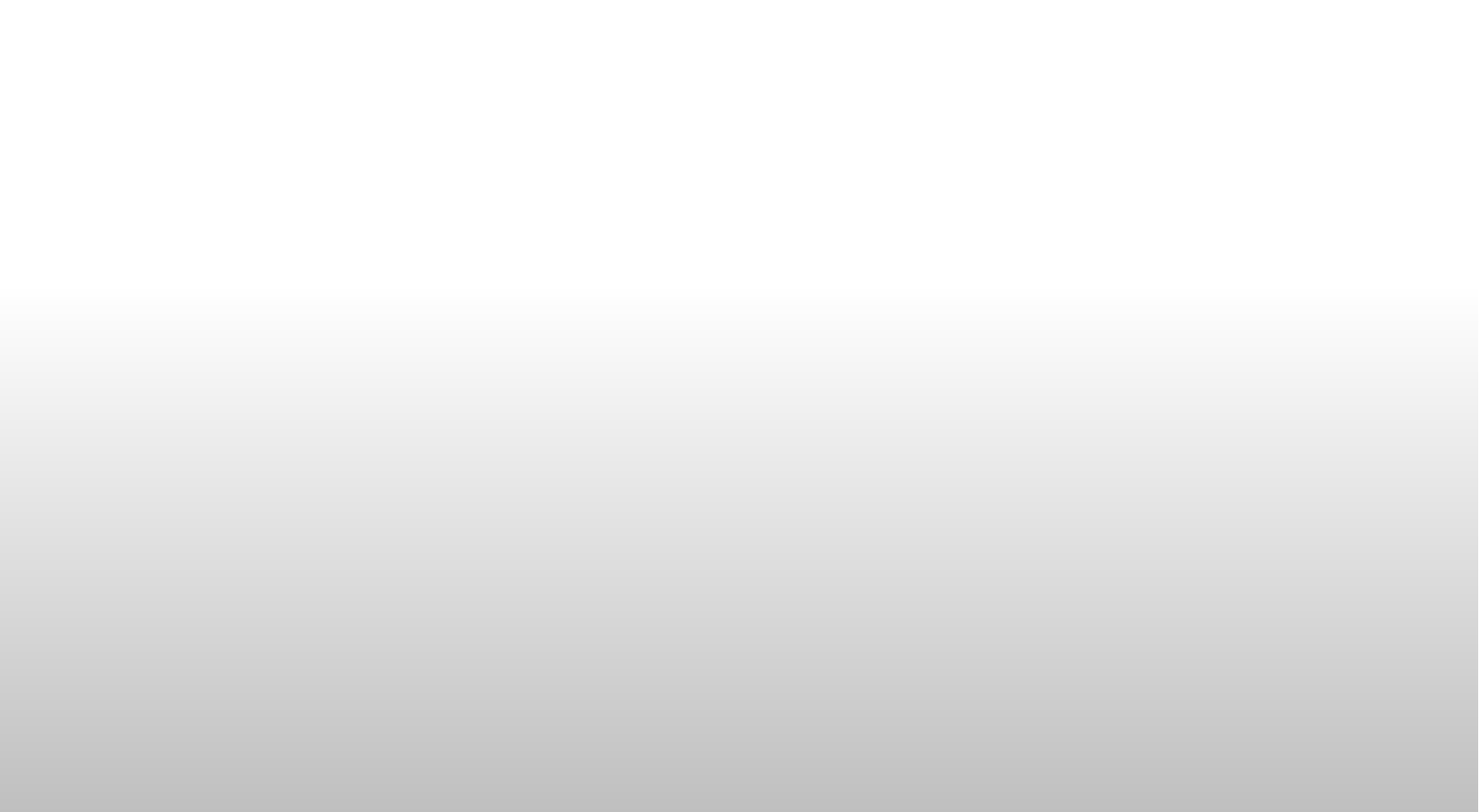 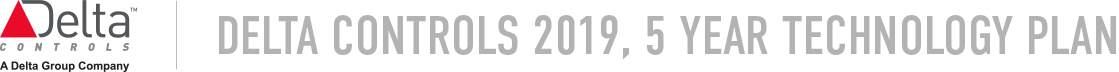 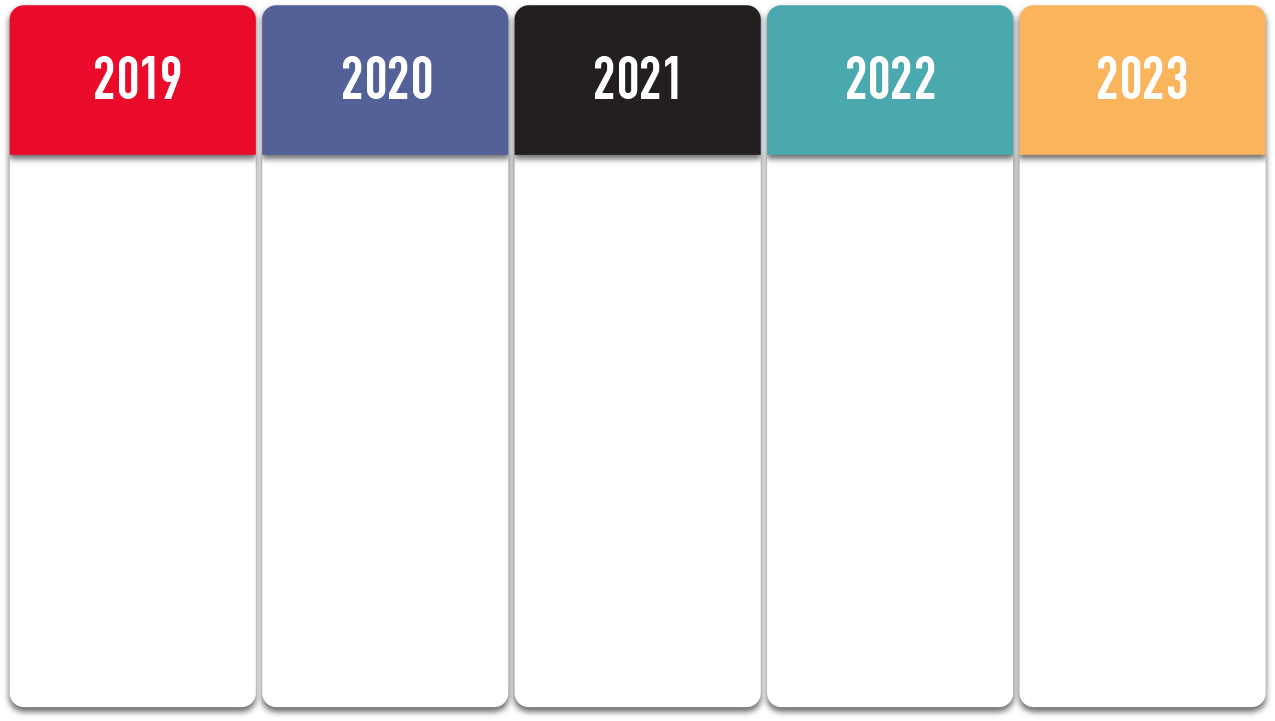 IoT & Data Sharing
Cloud & Energy
Access Control
Converged Platforms
Embedded WEB
TLS
BACnet SC
MQTT
IEEE 802.1x
OSDP
OpenADR
IoT connectivity on O3 and eBUS platforms
Secure Connect on IoT platforms
eWEB SaaS/Cloud
OpenADR on eWEB
O3 Access Control
Access Control enrollment, dashboards and reports
O3 integration with Vivotek
Connected Equip
Cloud SaaS
Access Control

BACnet SC
Kubernetes Container Management
Object System Accessibility
Connected Lighting
Cloud Deploy
Semantic Tagging
Mobile Connect (4GLTE,5G)

Continue network security
Enterprise Archiving
Connected Controllers
Cloud Deploy service
eWEB Semantic Tagging
O3 Hub 2.0
O3 Lighting Integration
Continued Access Control integration (VAST2)
Tridium Support
O3 VAV
Machine Intelligence
Lighting Integration
Mobile Credentials

Hardware Root of Trust
Machine Learning Algs
Embedded Python/NodeRed
Container Deploy
Audio Analytics
Workflow Templates/Libraries


O3 Hub 3.0
System level Lighting Integration
Space Utilization SW
Zero Touch Provisioning
Maintenance Services
Performance Services
Continued propogation of IoT controllers
Redundancy
BIM/MUD Support
BACnet/SC Hub on Verge
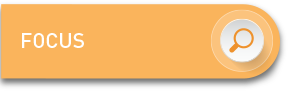 Command Center
Data Lake
Enterprise Integrations

Command Center
Dynamic Facial Recognition
Data Lake
System Control Analytics
Machine Learning continues




Command Center productization Application Services
Machine Learning at the system level
Delta Data Lake for predictive analytics and machine learning
New eSTAT
eVIZ next
Architecture Shift
Edge Computing
AI Services



Enterprise Service Bus
Edge Processing
AI Services






Command Center with ESB services
Virtualization
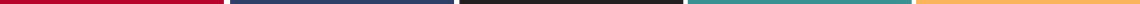 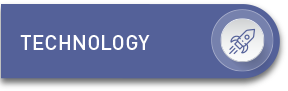 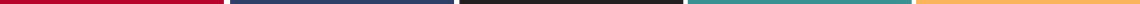 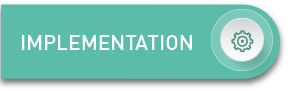 [Speaker Notes: READ FOCUS HIGHLIGHTS, NOT GOING TO READ ALL THE TECH AND IMP- (READERLESS DOORS, 03 HUB 2/3, DATA LAKES]
Current Strategies and Plan
2023
2021
2022
2020
2019
Connected
Equipment
IoT Framework
(Web, IPv6, MQTT)
Network Security
(BACnet/SC, 802.1x)
ISO 27001
Certification
Data Lake
Ingestion P2
SAP,IBM,MSFT,etc
Delta Data Lake
IoT Strategy
Open Platform
Linux
Google HW/FW
Acceptance
NIST CSF
Monetization of Analytics
Gen 2 Archiving
OEM Services
eWEB SaaS
Cloud Deploy
Cloud Eng 2.0
Cloud Maintain
SaaS
Dev Ops
Reader-less
Doors
Surveillance
Integration
Cybersecurity
OSDP
VMS Integration
Facial Recognition
FIPS 201
UL294
Access Control
Security Channel
Existing Delta Channel
MSIs
Vivotek Smart Access Kit
Vivotek Channel
Vivotek Workshops
IR People Counting
O3 Hub 2.0
O3 Hub 3
Sensor Hub
Audio Analytics
Location Services
Air Flow Sense
Command Center Productization
SFO Requirements
Health Care
KLIA Requirements
Command Center
[Speaker Notes: Keybwords: Preperation, Foundation, definition, simplification Growth, expansion of current.  Markets – increased partners and wallet share within buildings through those partners, OEM, Corporate accounts,]
Software Services
System
Unitary
Access
Mgmt. Software
Delta Controls Product Roadmap
2019
EoY
Core Automation
Tridium
Engineering
The Delta Building
Access
Sensor Hub
2.0
BACnet Sensor
Connected 
Lighting Solutions
(Amerlux/DE)
Connected
Devices
eZNT-Wi
Sensor Hub 3
Space Utilization
O3/eBUS v4
Embedded Web P1
Vivotek VAST
Integration
O3 VAV
CONBT-USB
Service Tool
O3/eBUS v4
IoT Controller
Node Red
Reader-less Controller /
Mobile Credential
Multi-Tenant
Mgmt Support
O3 –2xP
DASHBOARD
DE – UPS
V4 Access
Control P2 (OSDP)
eWEB 
SaaS
Self-Serve
eWEB 
Container
(SaaS Scaleable)
Verge
-CopperCube
Cloud 
Site Deploy
Cloud 
Hub Deploy
Archiving
 V2.0 P1
Cloud
Eng 2.0
BACnet SC
eWEB
O3 Hub 3.0
Access Control P2
Connected Equip
O3 Hub 2.0
Connected Lighting
ON RADAR
Connected Equip P2
IoT SaaS
…
Command Center
Next Gen Controller (ML)
eSTAT
2021 Q2
2019 Q4
2020 Q1
2020 Q1
2021 Q1
2020 Q3
2020 Q4
People Counting
Audio Signatures
Asset Tracking
OSDP
Multi-Fact Auth
UL294
People counting
License Plate
O3/eBUS/eWEB
Net Secure 802.1x
BACnet SC
Web Server P1
MQTT
Generic BACnet
Thermal Load
Improved Range
IoT Connectivity
Bluetooth API
DALI 2.0
BTLE
O3 VAV Module
Node Red IoT Platform
Device Analytics
Device Autonomy
Cloud Deploy
Cloud Maintain
[Speaker Notes: EZNTWI- (BACNET/IP OVER WIFI STILL HAS ALL THE USUAL EZNT TOOLS AND LETS YOU USE ADVANCE CONTROL STRATEGIES LIKE DEMAND CONTROL VENTILATION SAVING ENERGY WITHOUT HURTING USER COMFORT, GREAT RETROFIT FOR NON COMMS THERMOSTATS.  
 OSDP-OPEN SUPERVISED DEVICE PROTOCOL (ACCESS SUCRITY STANDARD)]
European Seminar – Amsterdam 2019
from 06:30	Breakfast at your convenience
09:00		Access Control
09:30		Vivotek
09:50		GRMP
10:00		Global Conference 2020
10:15		Break
10:45		Apollo House
11:15		Trade Shows 2020
11:35		Training Schedule
11:55		Open Mike #2
12:15		Summary & Close
Agenda – Day 2